Exploring And Expanding The Continuum of OIT Algorithms
Chris Wyman
High Performance Graphics 2016; June 20, 2016; Dublin, Ireland
NOT
What’s This Paper   About?
^
NOT
What’s This Paper   About?
^
Not a “survey paper,” at least in the traditional sense
You will not identify “the right” OIT algorithm for you
NOT
What’s This Paper   About?
^
Not a “survey paper,” at least in the traditional sense
You will not identify “the right” OIT algorithm for you

Not an “algorithms paper,” at least in the traditional sense
Do present two new algorithms
Do not intend to claim these algorithms are right for you
What’s This Paper About?
What’s This Paper About?
Story following my thoughts on order-independent transparency
Spurred by discussions w/developers
E.g., Johan Andersson’s SIGGRAPH 2015 talk
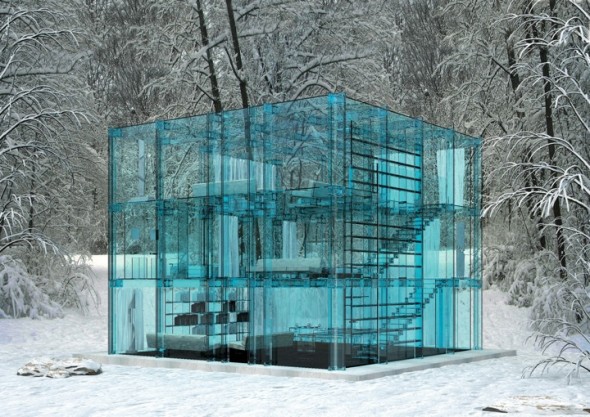 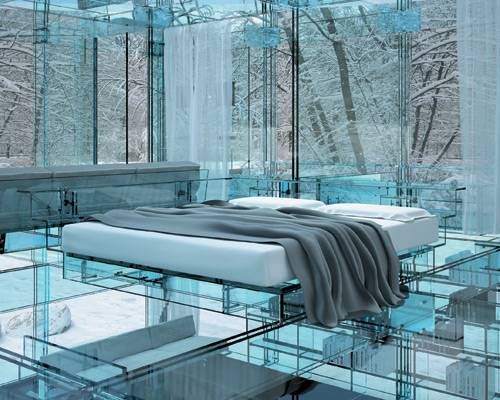 What’s This Paper About?
Story following my thoughts on order-independent transparency
Spurred by discussions w/developers
Started with re-exploration of space        
Placed on multi-dimensional continuum
What’s This Paper About?
Story following my thoughts on order-independent transparency
Spurred by discussions w/developers
Started with re-exploration of space        
Placed on multi-dimensional continuum	 
Develop algorithms exploring new spaces
Will talk about one today:  Stochastic Layered Alpha Blending
Provides continuous transition between stochastic transparency & k-buffering
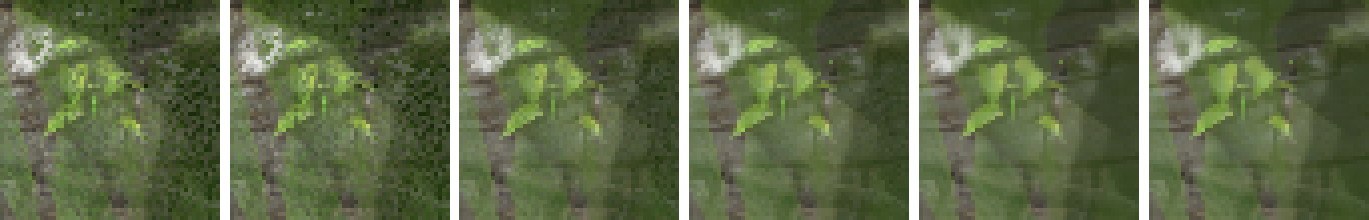 Stochastic 
transparency
Continuous  knob transitioning  between these techniques
K-buffer variant
Why is OIT hard?
Why Bother at all?
[Porter and Duff 84] outlined numerous common compositing operations
The “over” operator, using multiplicative blending, describes most real interactions:

For streaming compute, you need to sort geometry or keep all αi and ci around
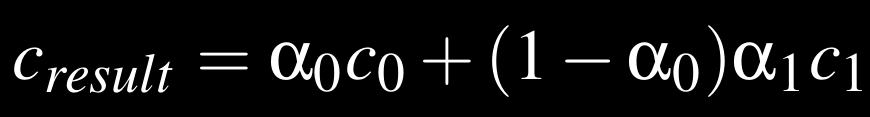 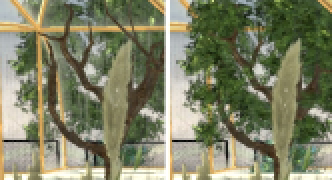 Merge two fragments then later try to insert one in between?
Correct Order
Incorrect Order
Why Bother at all?
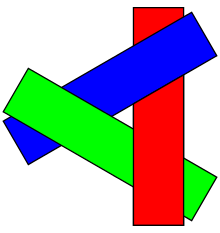 Sorting geometry in advance can fail
May be no “correct” order for triangles

Keep a list of fragments per pixel (i.e., A-Buffers [Carpenter 84])
Virtually unbounded** GPU memory
Still need to sort fragments to apply over operator in correctly

Not just a raster problem; affects ray tracing, too
Unless it guarantees ray hits returned perfectly ordered
** You can define a very conservative upper bound, but it’s quite unhelpful.
Building an OIT continuum
How DO OIT algorithms work?
contributes 
to pixel?
new triangle
fragment
How DO OIT algorithms work?
contributes 
to pixel?
new triangle
fragment
Different answers, including:
Only if closest fragment   	[Depth peeling]
Closest & passes α-threshold 	[Alpha testing]
Randomly decide  		[Stochastic transparency]
Always use new fragments  	[Most algorithms]
How DO OIT algorithms work?
yes
per-pixel
storage 
format?
no
contributes 
to pixel?
new triangle
fragment
How DO OIT algorithms work?
yes
per-pixel
storage 
format?
no
contributes 
to pixel?
new triangle
fragment
Different answers, including:
Store 1 layer per pass 	[Depth peeling]
Store k layers 		[K-buffer, alpha blending (k=1), many other algorithms]
Store k samples		[Stochastic transparency]
Store k nodes	 	[Deep shadow maps]
Store k coefficients	 	[Fourier opacity maps]
How DO OIT algorithms work?
yes
combine k+1
items into storage
for only k?
per-pixel
storage 
format?
no
contributes 
to pixel?
new triangle
fragment
How DO OIT algorithms work?
yes
combine k+1
items into storage
for only k?
per-pixel
storage 
format?
no
contributes 
to pixel?
new triangle
fragment
Different answers, including:
Discard furthest		[Depth peeling, hybrid transparency]
Merge frags w / closest depth	[Z3]
Merge 2 most distant frags 	[Multi-layer alpha blend]
Merge 2 most near frags	[Original k-buffer]
Sum coefs in Fourier space 	[Fourier opacity maps]
How DO OIT algorithms work?
yes
merged
combine k+1
items into storage
for only k?
per-pixel
storage 
format?
done
no
discarded
what to do
with discarded
fragments?
contributes 
to pixel?
new triangle
fragment
Discarding introduces bias or noise
How DO OIT algorithms work?
yes
merged
combine k+1
items into storage
for only k?
per-pixel
storage 
format?
done
no
discarded
normalization
what to do
with discarded
fragments?
really discard it
contributes 
to pixel?
new triangle
fragment
Discarding introduces bias or noise
That’s OK; discard		[Depth peeling, screen-door transparency]
Sum α-weighted contribs of discarded frags 						[Stochastic transparency, hybrid transparency, phenomenological models]
Continuum Summary
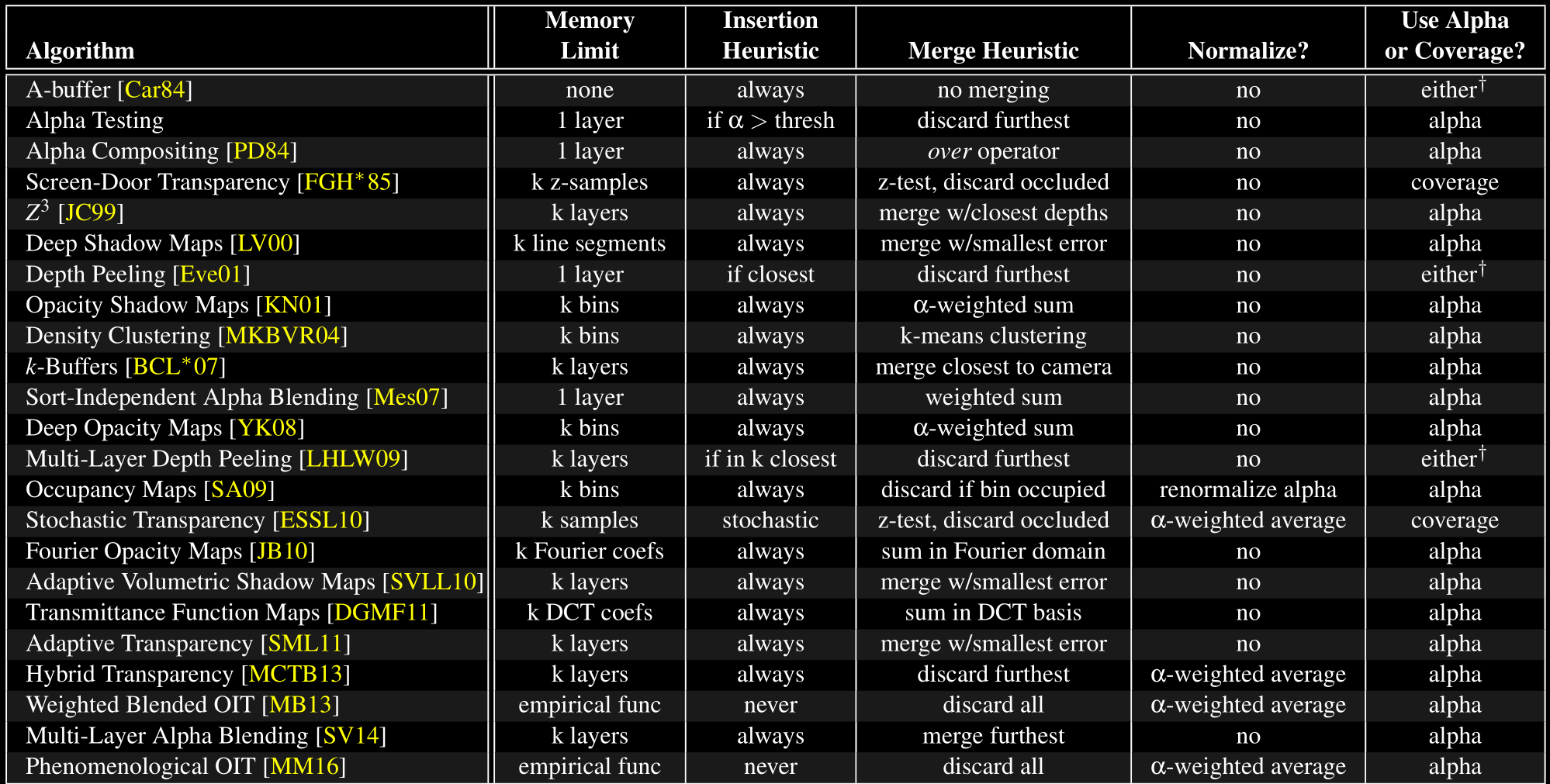 Continuum Summary
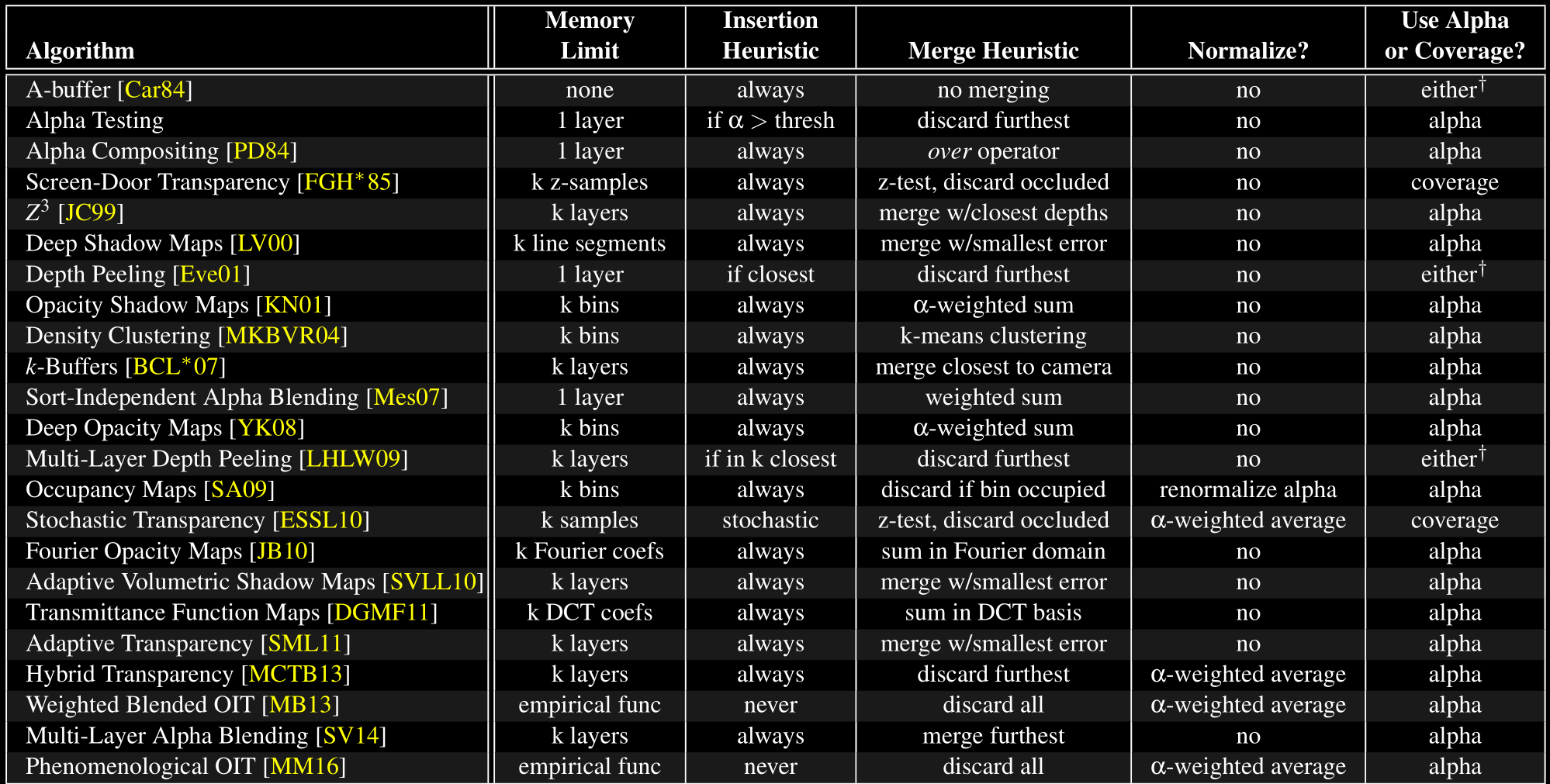 Notice: Normalization only occurs 
when algorithms “discard” fragments
Continuum Summary
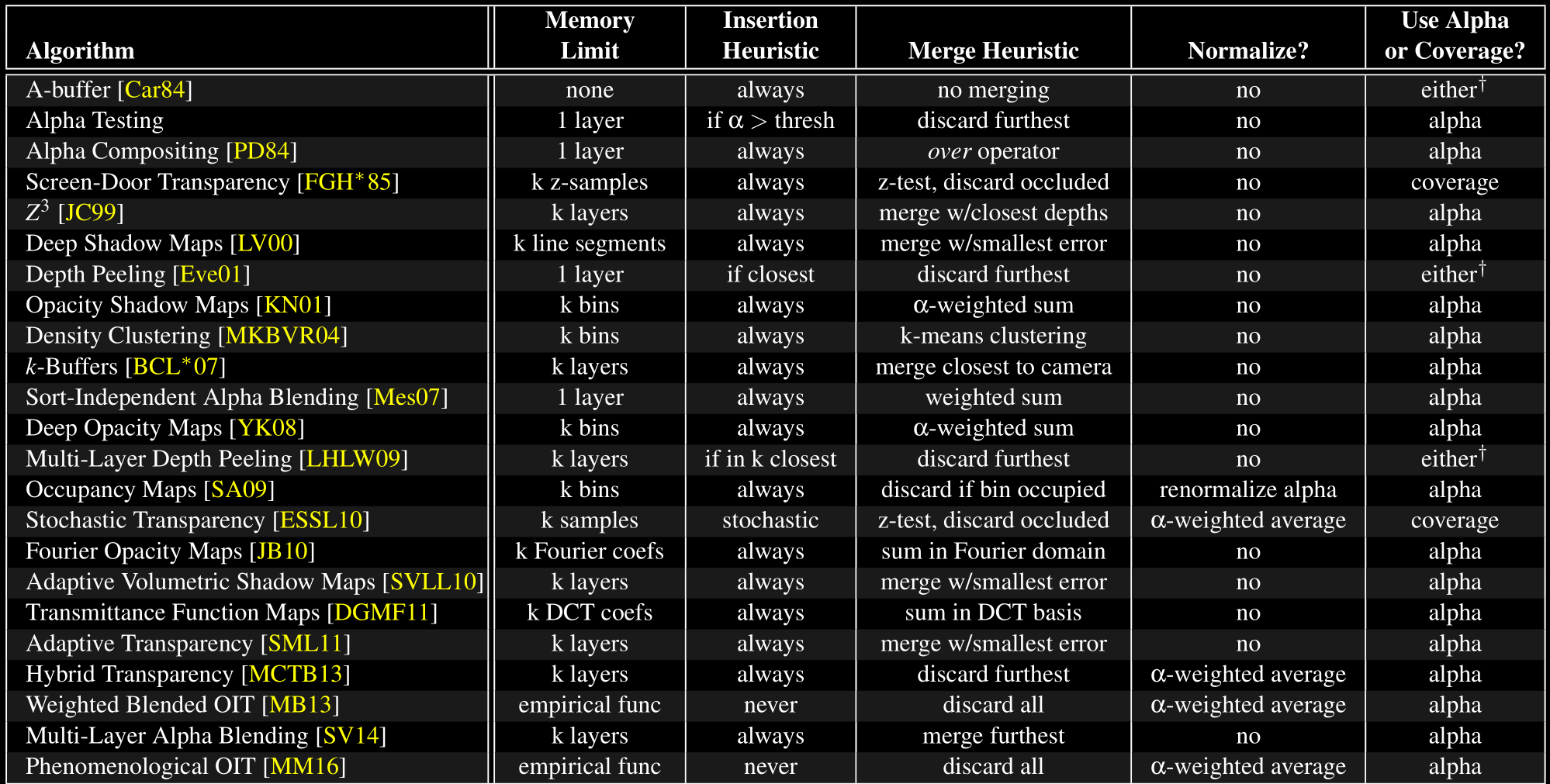 Notice: Normalization only occurs 
when algorithms “discard” fragments
Normalization can be viewed as 
“storing k+1 layers,” using α-weighted 
merge on the furthest layer
So what?(Or:  Let’s look at an example of how this is useful)
Continuum Summary
Interesting note
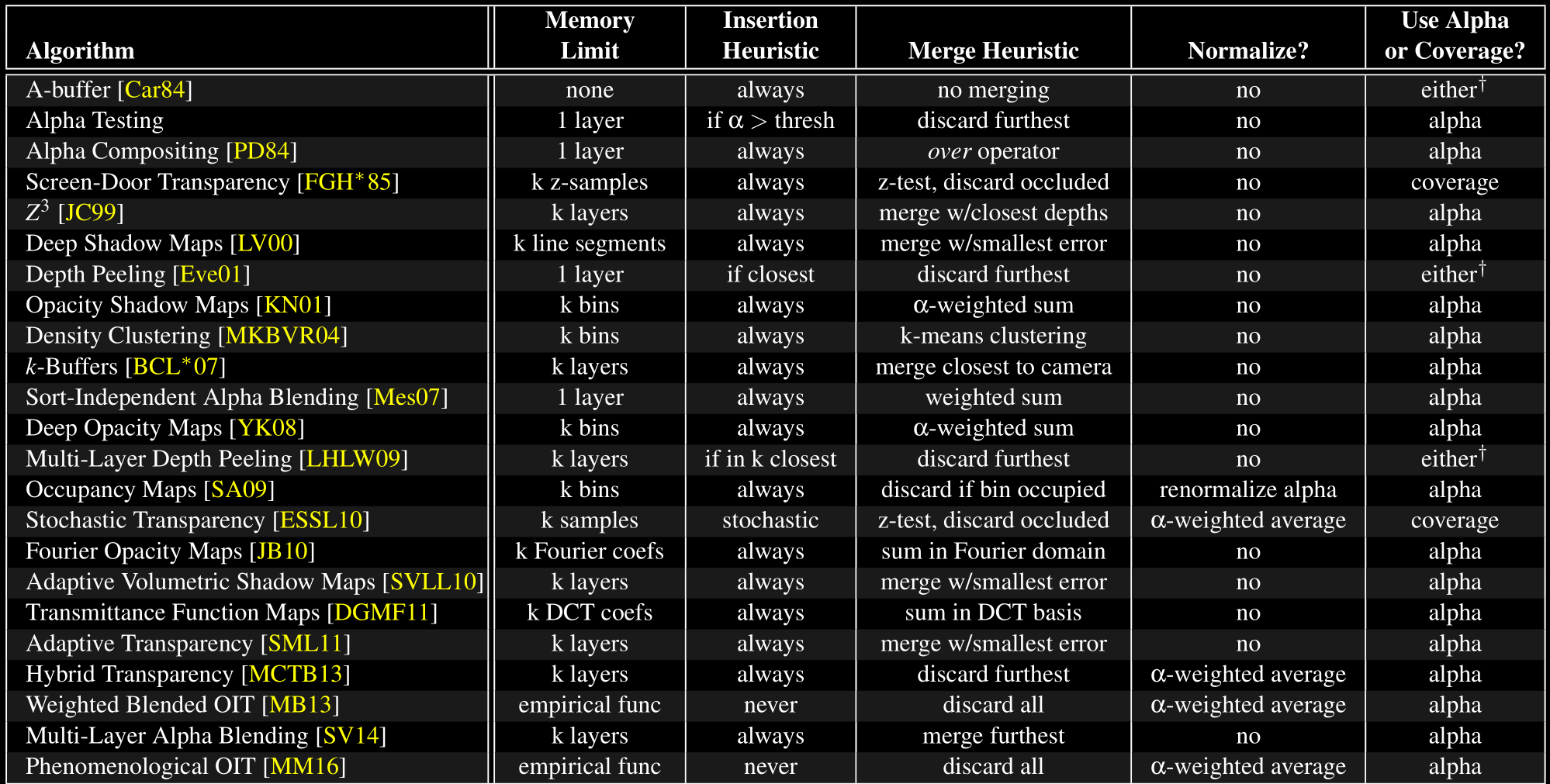 What Is Stochastic Transparency?
When rasterizing frag into k-sample buffer:
Stochastically cover α • k samples
What Is Stochastic Transparency?
When rasterizing frag into k-sample buffer:
Stochastically cover α • k samples
Let’s look at an example pixel with 16x MSAA
(MSAA pattern simplified for display)
Values represent current depth sample
1.0
1.0
1.0
1.0
1.0
1.0
1.0
1.0
1.0
1.0
1.0
1.0
1.0
1.0
1.0
1.0
What Is Stochastic Transparency?
When rasterizing frag into k-sample buffer:
Stochastically cover α • k samples
Let’s look at an example pixel with 16x MSAA
(MSAA pattern simplified for display)
First: draw red fragment, z = 0.5, α = 0.5
Values represent current depth sample
0.5
1.0
1.0
0.5
1.0
0.5
0.5
1.0
0.5
1.0
0.5
0.5
1.0
0.5
1.0
1.0
Set 8 samples to red; depth test each
What Is Stochastic Transparency?
When rasterizing frag into k-sample buffer:
Stochastically cover α • k samples
Let’s look at an example pixel with 16x MSAA
(MSAA pattern simplified for display)
First: draw red fragment, z = 0.5, α = 0.5
Second: draw blue fragment, z = 0.7, α = 0.5
Values represent current depth sample
0.5
1.0
0.7
0.5
0.7
0.5
0.5
0.7
0.5
0.7
0.5
0.5
1.0
0.5
0.7
1.0
Set 8 samples to blue; depth test each
What Is Stochastic Transparency?
When rasterizing frag into k-sample buffer:
Stochastically cover α • k samples
Let’s look at an example pixel with 16x MSAA
(MSAA pattern simplified for display)
First: draw red fragment, z = 0.5, α = 0.5
Second: draw blue fragment, z = 0.7, α = 0.5
Third: draw green fragment, z = 0.3, α = 0.5
Values represent current depth sample
0.5
0.3
0.7
0.3
0.7
0.5
0.5
0.3
0.5
0.3
0.3
0.5
0.3
0.3
0.7
0.3
Set 8 samples to green; depth test each
What Is Stochastic Transparency?
When rasterizing frag into k-sample buffer:
Stochastically cover α • k samples
Let’s look at an example pixel with 16x MSAA
(MSAA pattern simplified for display)
First: draw red fragment, z = 0.5, α = 0.5
Second: draw blue fragment, z = 0.7, α = 0.5
Third: draw green fragment, z = 0.3, α = 0.5
Fourth: draw yellow fragment, z = 0.9, α = 1.0
Values represent current depth sample
0.5
0.3
0.7
0.3
0.7
0.5
0.5
0.3
0.5
0.3
0.3
0.5
0.3
0.3
0.7
0.3
Set 16 samples to yellow; depth test each
What Is Stochastic Transparency?
When rasterizing frag into k-sample buffer:
Stochastically cover α • k samples
Let’s look at an example pixel with 16x MSAA
(MSAA pattern simplified for display)
First: draw red fragment, z = 0.5, α = 0.5
Second: draw blue fragment, z = 0.7, α = 0.5
Third: draw green fragment, z = 0.3, α = 0.5
Fourth: draw yellow fragment, z = 0.9, α = 1.0
2nd pass accum. color using this as depth oracle
Values represent current depth sample
0.5
0.3
0.7
0.3
0.7
0.5
0.5
0.3
0.5
0.3
0.3
0.5
0.3
0.3
0.7
0.3
Observations
Can lose surfaces (like yellow one)
But it still converges; surface loss is stochastic
0.5
0.3
0.7
0.3
0.7
0.5
0.5
0.3
0.5
0.3
0.3
0.5
0.3
0.3
0.7
0.3
Observations
Can lose surfaces (like yellow one)
But it still converges; surface loss is stochastic
Loss worse if nearby surfaces almost opaque
Could easily lose blue surface
0.5
0.3
0.7
0.3
0.7
0.5
0.5
0.3
0.5
0.3
0.3
0.5
0.3
0.3
0.7
0.3
α = 0.4, 8 spp
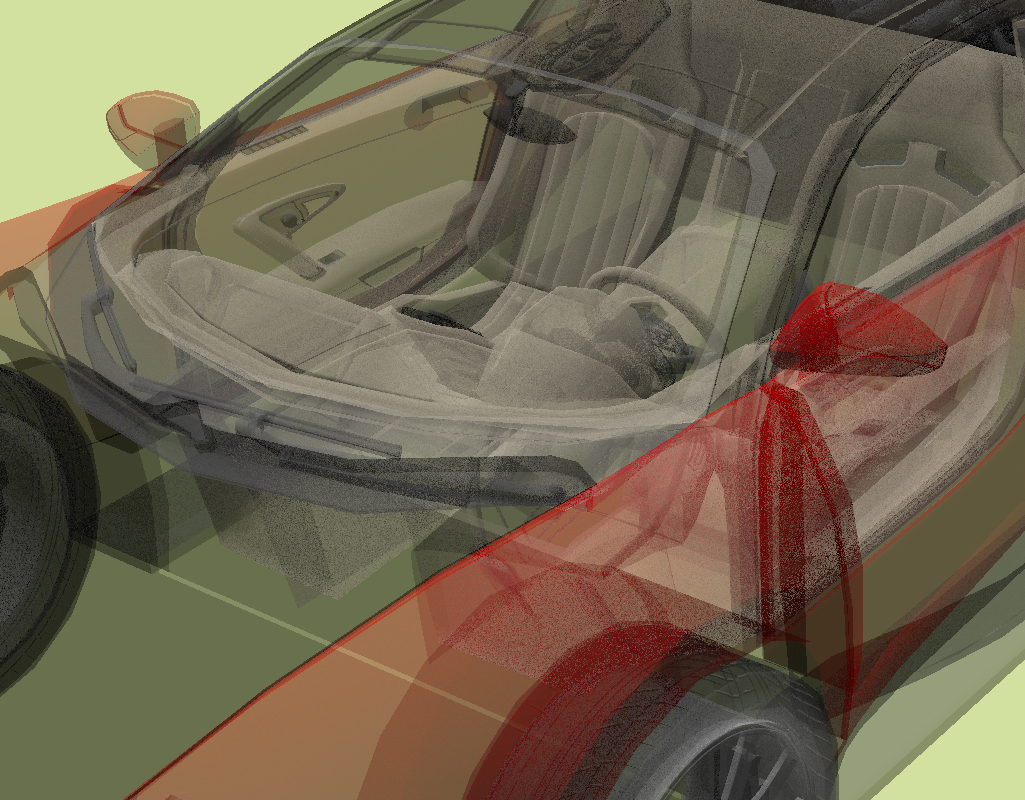 Observations
Can lose surfaces (like yellow one)
But it still converges; surface loss is stochastic
Loss worse if nearby surfaces almost opaque
Could easily lose blue surface
Also noticed in my experiments
Dashboard and seat noisier with high alpha than low!
α = 0.98, 8 spp
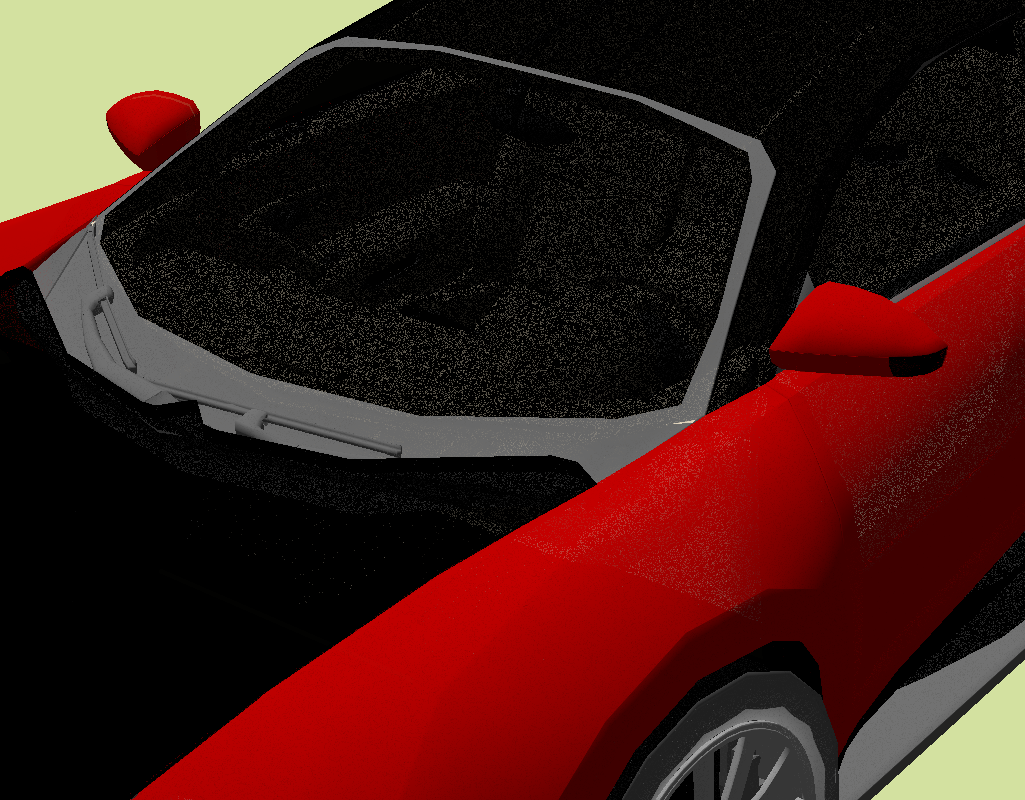 Note: Even uses stratified sampling!
Observations
Can lose surfaces (like yellow one)
But it still converges; surface loss is stochastic
Loss worse if nearby surfaces almost opaque
Could easily lose blue surface
Also noticed in my experiments
Dashboard and seat noisier with high alpha than low!
Seems wasteful to store 8 copies of z = 0.3 **
Why not store one copy of z = 0.3 and a coverage mask?
0.5
0.3
0.7
0.3
0.7
0.5
0.5
0.3
0.5
0.3
0.3
0.5
0.3
0.3
0.7
0.3
** Glossing over some details here; feel free to ask later.
Observations
Can lose surfaces (like yellow one)
But it still converges; surface loss is stochastic
Loss worse if nearby surfaces almost opaque
Could easily lose blue surface
Also noticed in my experiments
Dashboard and seat noisier with high alpha than low!
Seems wasteful to store 8 copies of z = 0.3 **
Why not store one copy of z = 0.3 and a coverage mask?
Implicitly layered − stores (up to) 16 surfaces per pixel (for 16x MSAA)
Also wasteful to store just 3 layers in a structure that can hold 16
0.5
0.3
0.7
0.3
0.7
0.5
0.5
0.3
0.5
0.3
0.3
0.5
0.3
0.3
0.7
0.3
Stochastic Layered Alpha Blending (SLAB)
What Is STOCHASTIC LAYERED ALPHA BLEND?
An explicit k-layered algorithm with stoc. transparency’s characteristics
What Is STOCHASTIC LAYERED ALPHA BLEND?
An explicit k-layered algorithm with stoc. transparency’s characteristics
Memory:  store k layers, each with depth and b-bit coverage mask
Insertion:  probabilistically insert fragments into per-pixel lists
Merging:  if > k layers, simply discard the furthest
What Is STOCHASTIC LAYERED ALPHA BLEND?
An explicit k-layered algorithm with stoc. transparency’s characteristics
Memory:  store k layers, each with depth and b-bit coverage mask
Insertion:  probabilistically insert fragments into per-pixel lists
Merging:  if > k layers, simply discard the furthest
Identical results to k spp stoc. transparency, if k ≥ b
But can independently change values of k and b
What Is STOCHASTIC LAYERED ALPHA BLEND?
An explicit k-layered algorithm with stoc. transparency’s characteristics
Memory:  store k layers, each with depth and b-bit coverage mask
Insertion:  probabilistically insert fragments into per-pixel lists
Merging:  if > k layers, simply discard the furthest
Identical results to k spp stoc. transparency, if k ≥ b
But can independently change values of k and b
Useful since stoc. transp. rarely stores k surfaces in a k-sample buffer 
Also can explicitly increase b much further → reduce noise on existing layers
What Is STOCHASTIC LAYERED ALPHA BLEND?
Depth
Coverage Mask
Our same example from before:
First: draw red fragment, z = 0.5, α = 0.5
0.5
Layers
What Is STOCHASTIC LAYERED ALPHA BLEND?
Depth
Coverage Mask
Our same example from before:
First: draw red fragment, z = 0.5, α = 0.5
Second: draw blue fragment, z = 0.7, α = 0.5
0.5
0.7
Layers
What Is STOCHASTIC LAYERED ALPHA BLEND?
Depth
Coverage Mask
Our same example from before:
First: draw red fragment, z = 0.5, α = 0.5
Second: draw blue fragment, z = 0.7, α = 0.5
Third: draw green fragment, z = 0.3, α = 0.5
0.3
0.5
Layers
0.7
What Is STOCHASTIC LAYERED ALPHA BLEND?
Depth
Coverage Mask
Our same example from before:
First: draw red fragment, z = 0.5, α = 0.5
Second: draw blue fragment, z = 0.7, α = 0.5
Third: draw green fragment, z = 0.3, α = 0.5
Fourth: draw yellow fragment, z = 0.9, α = 1.0
0.3
0.5
Layers
0.7
0.9
What Is STOCHASTIC LAYERED ALPHA BLEND?
Depth
Coverage Mask
Our same example from before:
First: draw red fragment, z = 0.5, α = 0.5
Second: draw blue fragment, z = 0.7, α = 0.5
Third: draw green fragment, z = 0.3, α = 0.5
Fourth: draw yellow fragment, z = 0.9, α = 1.0
Layers get inserted only if not occluded
Adds stochasm, if masks randomly chosen
Different random masks might keep this layer
0.3
0.5
Layers
0.7
0.9
occluded by closer surfaces
What Is STOCHASTIC LAYERED ALPHA BLEND?
Depth
Coverage Mask
Our same example from before:
First: draw red fragment, z = 0.5, α = 0.5
Second: draw blue fragment, z = 0.7, α = 0.5
Third: draw green fragment, z = 0.3, α = 0.5
Fourth: draw yellow fragment, z = 0.9, α = 1.0
Layers get inserted only if not occluded
Adds stochasm, if masks randomly chosen
Different random masks might keep this layer
If k = 2, layers beyond 2nd get discarded
0.3
0.5
Layers
0.7
not in 2 closest layers
0.9
Adjusting Parameters
Depth
Coverage Mask
Aim to reduce noise
One way:  avoid discarding layers that impact color
0.3
0.5
Layers
0.7
0.9
Adjusting Parameters
Depth
Coverage Mask
Aim to reduce noise
One way:  avoid discarding layers that impact color
How to increase chance to store yellow frag?
0.3
0.5
Layers
0.7
0.9
Adjusting Parameters
Depth
Coverage Mask
Aim to reduce noise
One way:  avoid discarding layers that impact color
How to increase chance to store yellow frag?
Increase number of bits in coverage mask
0.3
0.5
Layers
0.7
0.9
Adjusting Parameters
Depth
Coverage Mask
Aim to reduce noise
One way:  avoid discarding layers that impact color
How to increase chance to store yellow frag?
Increase number of bits in coverage mask
Larger coverage masks → lower noise
What happens as # coverage bits increases?
0.3
0.5
Layers
0.7
0.9
Adjusting Parameters
Depth
Coverage Mask
Aim to reduce noise
One way:  avoid discarding layers that impact color
How to increase chance to store yellow frag?
Increase number of bits in coverage mask
Larger coverage masks → lower noise
What happens as # coverage bits increases?
Starts to behave as alpha
Interesting to ask:
Can we stochastically insert fragments using alpha?
0.3
0.5
Layers
0.7
0.9
SLAB using IMPLICIT COVERAGE
Let’s compute an insertion probability
Q: What’s the chance random bitmask B is visible behind random bitmask A?
Bitmask B1
Bitmask A
Bitmask B0
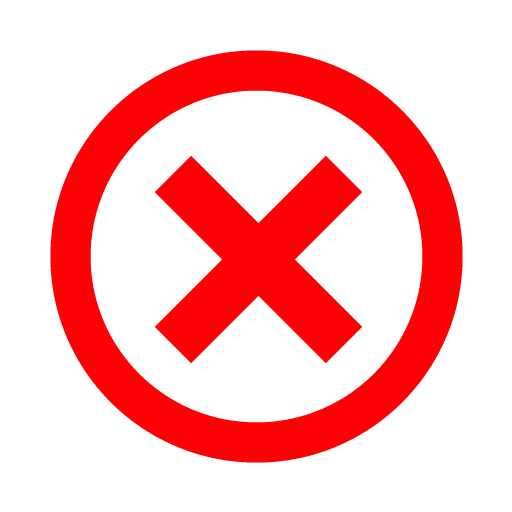 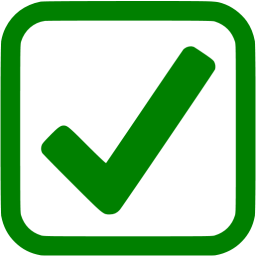 Visible
Hidden
SLAB using IMPLICIT COVERAGE
Let’s compute an insertion probability
Q: What’s the chance random bitmask B is visible behind random bitmask A?
Bitmask A
Bitmask B0
Hidden if none of these get
covered by bits in bitmask B
SLAB using IMPLICIT COVERAGE
Let’s compute an insertion probability
Q: What’s the chance random bitmask B is visible behind random bitmask A?
Bitmask A
Bitmask B0
Naïve random sampling:

Covered with probability αB
 
Uncovered with prob (1 – αB)
SLAB using IMPLICIT COVERAGE
Let’s compute an insertion probability
Q: What’s the chance random bitmask B is visible behind random bitmask A?
Bitmask A
Bitmask B0
Naïve random sampling:

Covered with probability αB
 
Uncovered with prob (1 – αB)
All uncovered with prob: (1–αB)6

Bitmask B visible with prob: 1-(1–αB)6
SLAB using IMPLICIT COVERAGE
Bitmask A
SLAB using IMPLICIT COVERAGE
Bitmask A
number of bits that 
must be uncovered
prob of leaving
1 bit uncovered
SLAB using IMPLICIT COVERAGE
Bitmask A
Based on combinatorics
Choosing dependent probabilities so all mask bits in B are covered by A
Wait!  Not using INFINITE # Bits?
Wait!  Not using INFINITE # Bits?
Wait!  Not using INFINITE # Bits?
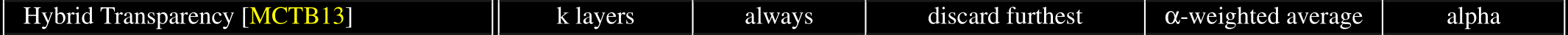 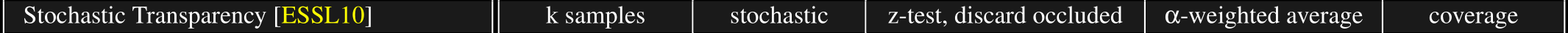 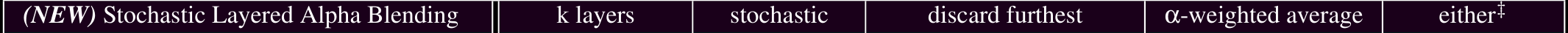 Wait!  Not using INFINITE # Bits?
Wait!  Not using INFINITE # Bits?
Wait!  Not using INFINITE # Bits?
Let’s demonstrate
Foliage Map
(From Epic’s Unreal SDK)
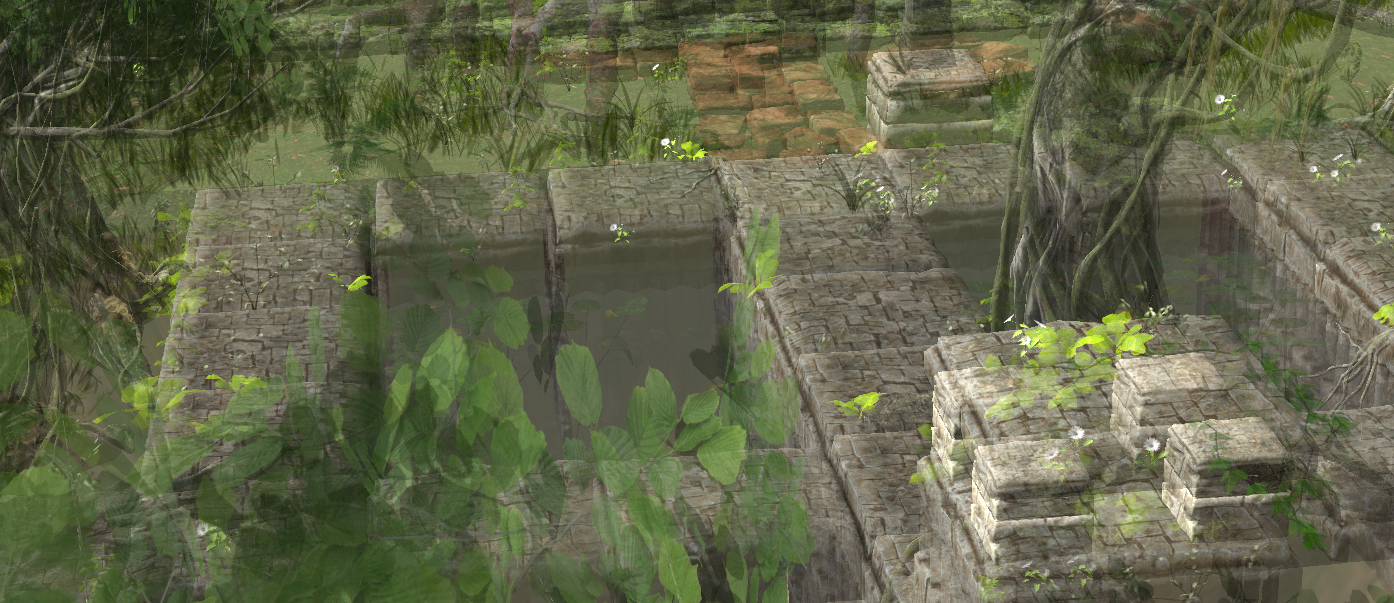 All surfaces α = 0.5
Foliage Map
(From Epic’s Unreal SDK)
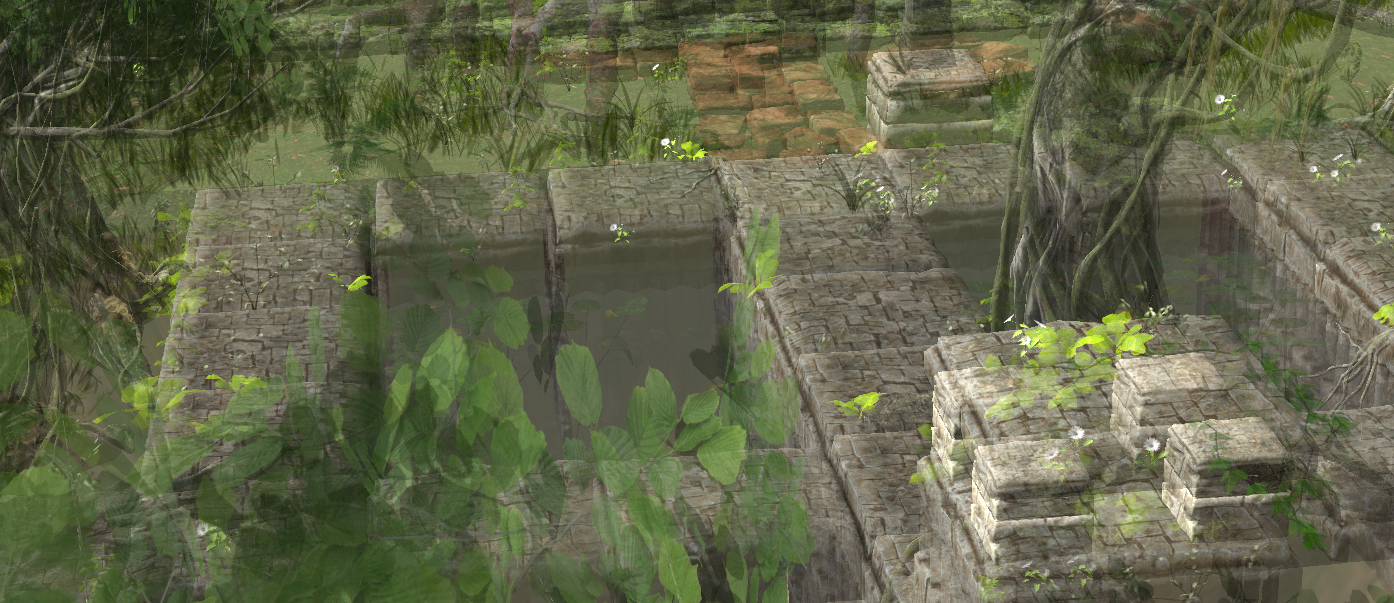 All surfaces α = 0.5
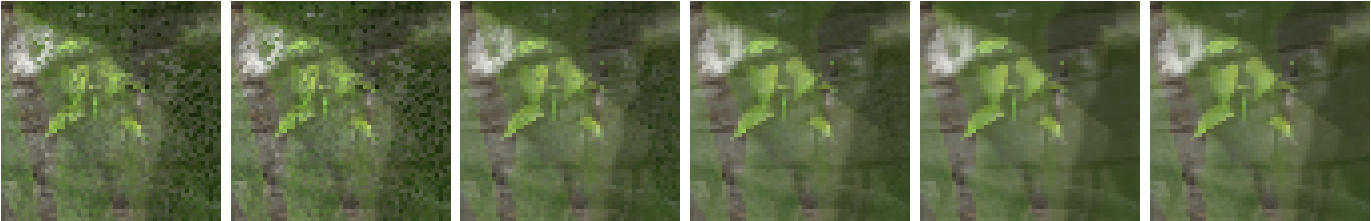 Stoc transp, 8 spp            SLAB, k = b = 8             SLAB, k = 8, b = 32       SLAB, k = 8, b = 128       SLAB, k = 8, b = 32         Hybrid Transparency
using alpha
Foliage Map
(From Epic’s Unreal SDK)
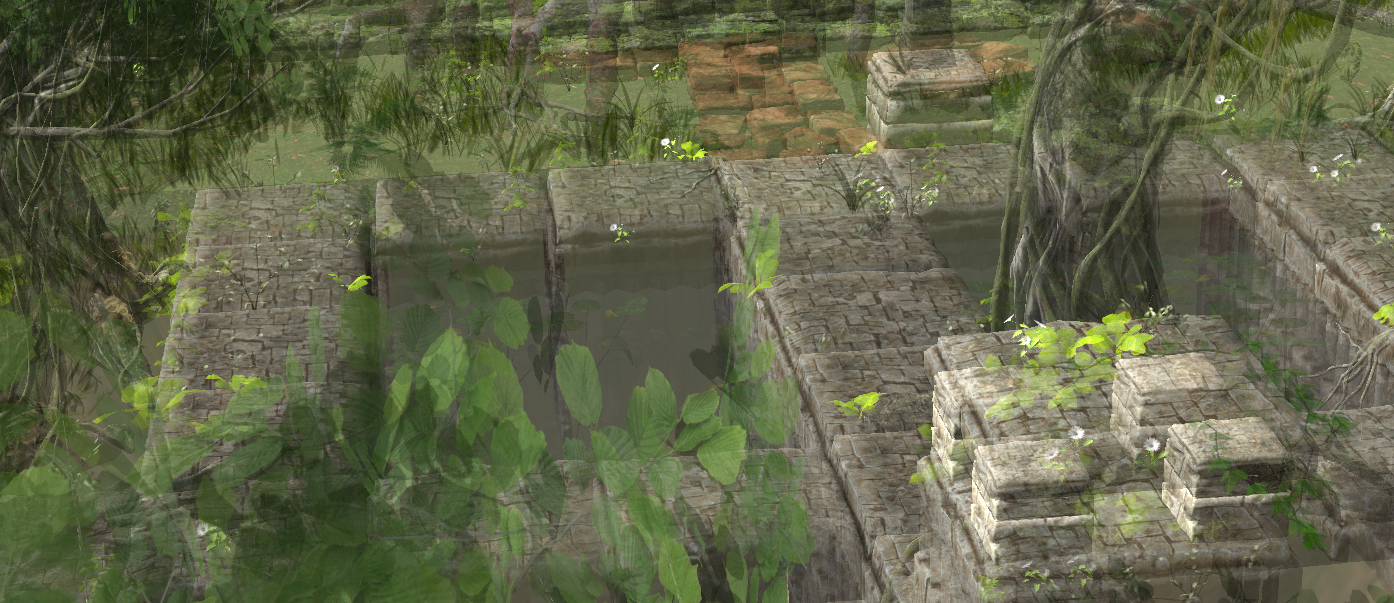 All surfaces α = 0.5
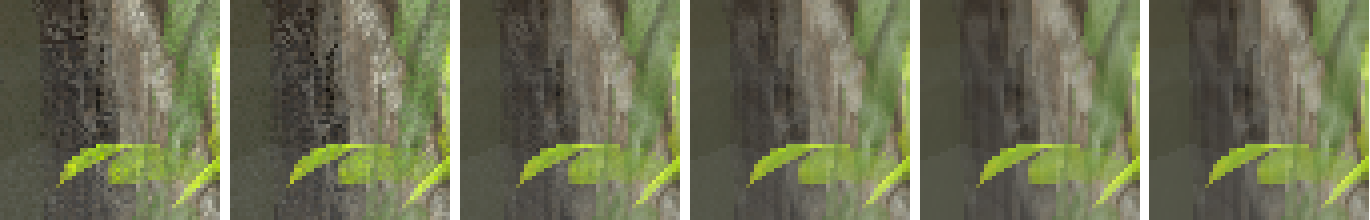 Stoc transp, 8 spp            SLAB, k = b = 8             SLAB, k = 8, b = 32       SLAB, k = 8, b = 128       SLAB, k = 8, b = 32         Hybrid Transparency
using alpha
Foliage Map
(From Epic’s Unreal SDK)
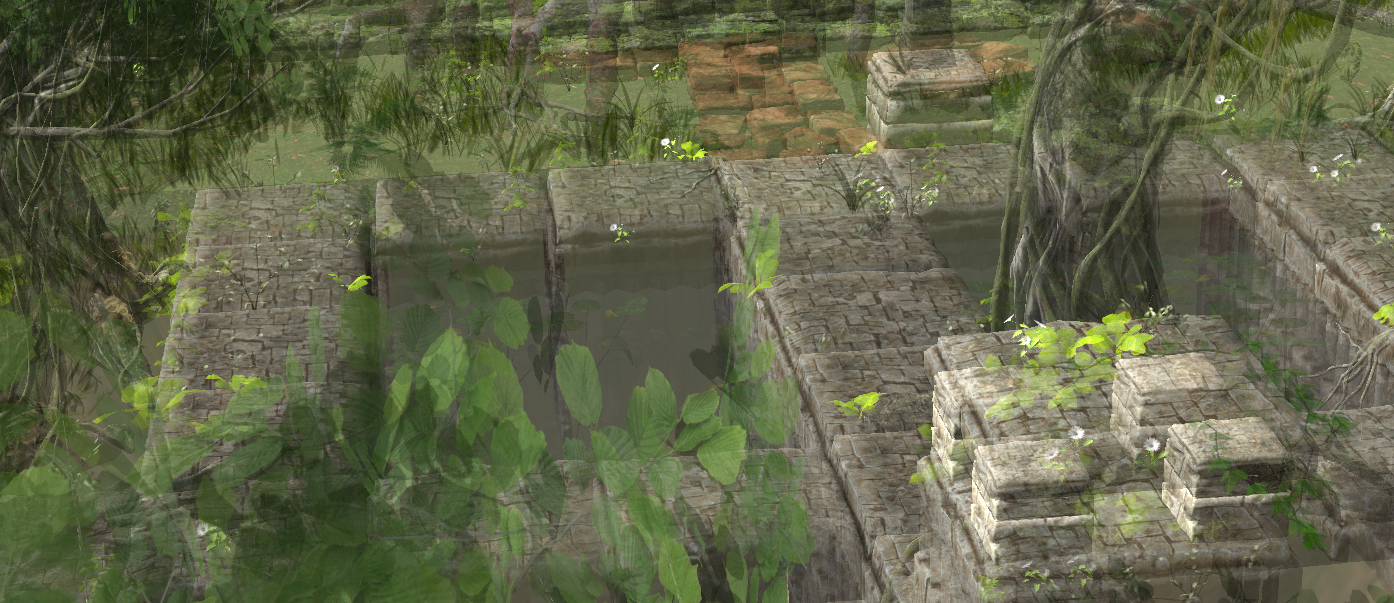 All surfaces α = 0.5
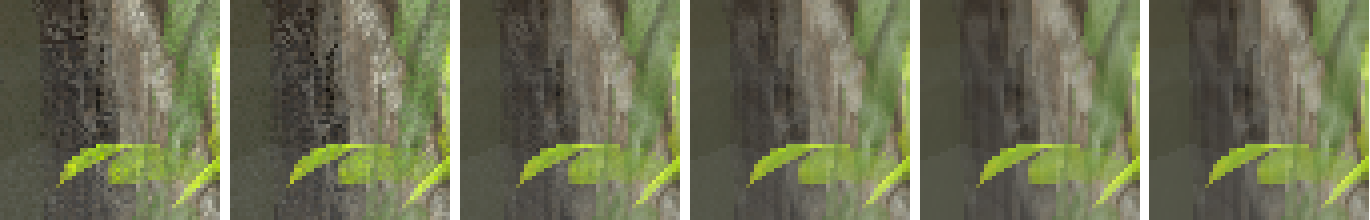 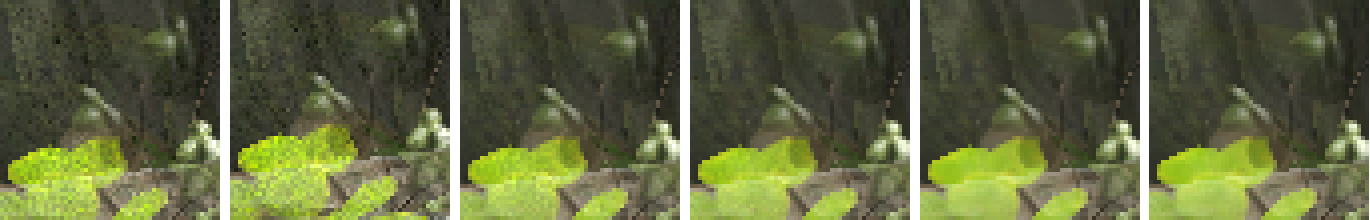 Stoc transp, 8 spp            SLAB, k = b = 8             SLAB, k = 8, b = 32       SLAB, k = 8, b = 128       SLAB, k = 8, b = 32         Hybrid Transparency
using alpha
Stochastic Transparency to k-Buffers
Stochastic Layered Alpha Blending, k=b=4
Stochastic Transparency, 4 spp
Stochastic Transparency to k-Buffers
Stochastic Layered Alpha Blending, k=4, b=32
Stochastic Transparency, 4 spp
Stochastic Transparency to k-Buffers
Stochastic Layered Alpha Blending, k=4, b=8
(using alpha rather than coverage)
Stochastic Transparency, 4 spp
Stochastic Transparency to k-Buffers
Stochastic Layered Alpha Blending, k=4, b=32
(using alpha rather than coverage)
Hybrid Transparency, 4 layers
Summary
Summary
Introduced an OIT continuum
More detailed discussion in the paper
My key takeaways
All OIT algorithms limit memory by using k “layers” (k=0,1,4,8,32 common)
Biggest difference is merge heuristic
Some algorithm do renormalization; just a fancy merge heuristic
Insertion via stochastic processes is underexplored
Algorithms using coverage masks are underexplored
Summary
Proposed two new algorithms
Stochastic layered alpha blending (SLAB)
Multi-layer coverage blending (MLCB)
Not discussed today, see paper for details
Explored combining OIT + MSAA sampling
Summary
Proposed two new algorithms
Stochastic layered alpha blending (SLAB)
Key takeaways:
K-buffers need not be deterministic
Stochastic transparency and k-buffering are similar; transition via bit count
“Stochastic” need not mean random bitmask generation
Algorithms connecting others useful; here, allow trading noise for bias
SLAB with alpha values can stratify samples in z (between layers)
(Not really discussed in this talk)
Questions?
E-mail:  cwyman@nvidia.com,  Twitter: _cwyman_
Blacksmith building, from Unity’s “The Blacksmith” demo
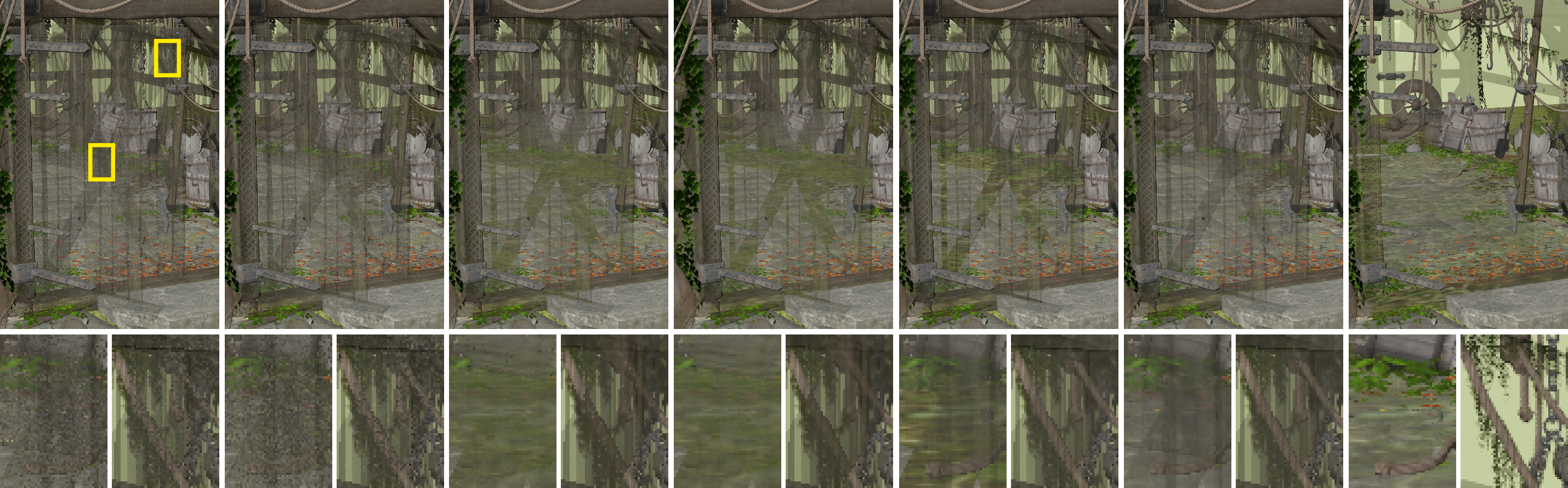 Multi-layer
alpha blending 
4 layers
Hybrid
transparency 
4 layers
Stochastic 
transparency 
4 spp
Ground truth
(A-buffer)
SLAB 
k = 4, b = 16
using alpha
8x MSAA,
alpha-to-coverage
SLAB 
k = 4, b = 4